Lower bounds for Online Labeling/file maintenance.
Michael Saks
Rutgers University

Based on various papers joint with
Martin Babka, Jan Bulánek, Vladimír Čunát, Michal Koucký
1
Online Labeling
n items in U={1…r} arrive one by one
Items must be assigned a label in {1…m} with labels respecting underlying order
Relabel items as needed to preserve order
Each label or relabel has unit cost  
	(all other computation is free)
2
File Maintenance
Instead of labeling the n items from {1…m} store them in an array of length m.
Maintain items in  sorted order
May leave gaps between stored items 
Move items as needed to make room for arriving items
Each move has unit cost  
	(other computation is free)
Number of items n    ≤       Array size m
3
A new item arrives
25
21
23
29
+3
+2
+1
Cost:
4
Equivalent formulation: 			Online labeling
Assign each arriving item a label in [1,m]
instead of storing it in an array
Labeling must be order preserving

Convention in the literature:
File maintenance refers to case m=O(n)
5
Some Applications
Cache-oblivous B-trees [Bender, Demaine, Farach-Colton ’00]
Cache-oblivous B-trees [Bender, Duan,Iacoco, Wu  ’04]
Distributed Controllers[Emek, Korman ’11]
        (For lower bounds)
6
Some history
Problem introduced by [Itai-Konheim-Rodeh ’81]: 
Algorithm: Inserts n items in array of size 	m=Cn with cost O(nlog2 n) 
		(Amortized O(log2 n) per item)
Worst case O(log2 n) per item [Willard ’92]
Simpler algorithms
[Bender-Cole-Demaine-FarachColton-Zito 02] [Itai, Katriel ’07]:
7
Some history II
Related abstract data type:  
		Order maintenance 
[Sleator-Dietz 1988]  O(1) per operation
[Bender-Cole-Demaine-FarachColton-Zito 02]  Simplified algorithms
8
More history
For m = n1+c IKR algorithm can be modified to 	O(log(n)) cost per item.

For m=n, [Zhang 93][Bird-Sadnicki 07]
         O(log3(n)) cost per item
9
Upper bounds: Summary
Main focus of this talk:  
		These are all best possible(!)
But first, a sketch of the upper bounds….
10
Sketch of Algorithm
When new item arrives….
	….assign it (temporarily) to location with closest existing item
(Carefully) choose a segment containing new item…
      ……and rebalance the segment
12
40
21
25
28
24
11
Which segment to rebalance?
Assume     m =      2k       =     2n

Construct binary tree of array segments
Leaves are individual cells
Root is entire array
12
Sketch of algorithm (m=2n=2k)
T0=1/2+0/8=1/2
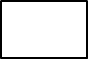 T1=1/2+1/8=5/8
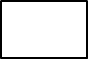 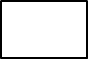 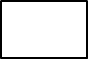 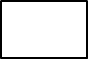 T3=1/2+2/8=6/8
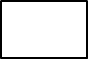 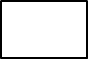 T3=1/2+3/8=7/8
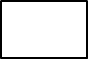 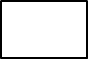 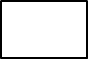 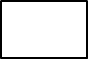 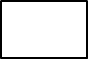 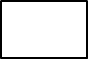 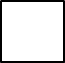 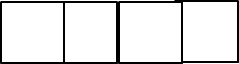 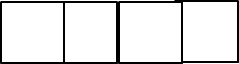 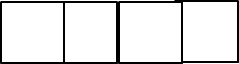 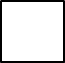 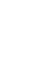 T4=1/2+4/8=1
Density threshold  Tj     =      1/2 + (j/2k)
13
Sketch of algorithm (m=2n=2k)
T0=1/2+0/8=1/2
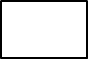 3/8
7/16
1/2
1/2
1/2
1/2
1/2
T1=1/2+1/8=5/8
1/2
3/8
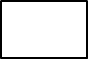 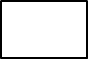 3/8
1/2
1/2
1/2
1/4
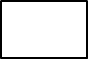 1/2
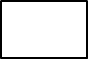 T3=1/2+2/8=6/8
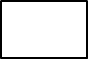 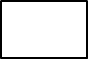 1/2
3/4
1/4
T3=1/2+3/8=7/8
1/2
0
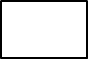 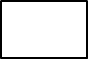 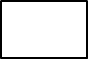 1/2
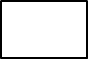 0
1/2
1/2
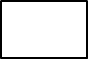 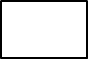 1/2
1
1/2
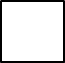 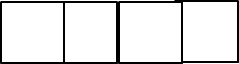 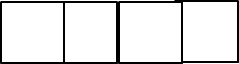 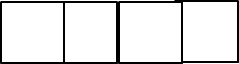 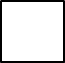 29
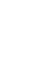 11
24
15
19
8
T4=1/2+4/8=1
14
14
Sketch of algorithm (m=2n=2k)
T0=1/2+0/8=1/2
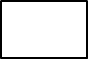 3/8
7/16
T1=1/2+1/8=5/8
1/2
3/8
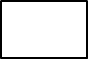 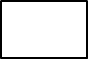 3/8
1/4
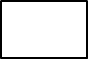 1/2
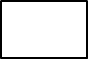 T3=1/2+2/8=6/8
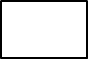 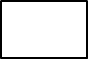 1/2
3/4
1/4
T3=1/2+3/8=7/8
1/2
0
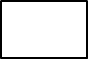 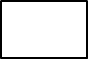 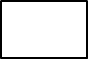 1/2
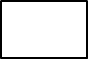 0
1/2
1/2
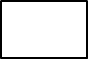 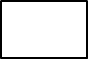 1/2
1
1/2
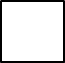 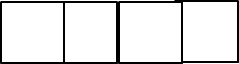 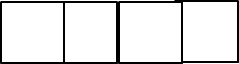 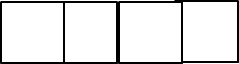 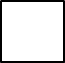 29
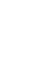 11
24
15
19
8
T4=1/2+4/8=1
Find the highest  node that is  threshold
Recompute densities
Choose the segment defined by its parent
14
Rebalance!
15
Sketch of algorithm (m=2n=2k)
T0=1/2+0/8=1/2
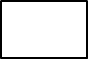 7/16
T1=1/2+1/8=5/8
1/2
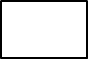 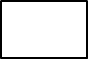 3/8
1/2
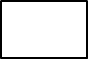 1/2
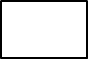 T3=1/2+2/8=6/8
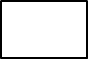 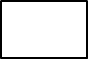 1/2
1/4
T3=1/2+3/8=7/8
1/2
1/2
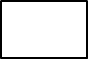 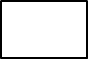 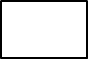 1/2
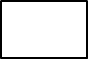 0
1/2
1/2
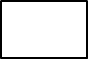 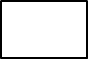 1/2
1/2
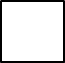 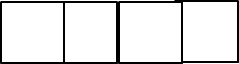 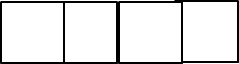 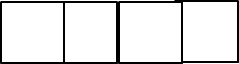 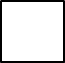 29
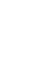 11
24
15
19
8
14
T4=1/2+4/8=1
16
Which segment to rebalance?
Assume     m =      2k       =     2n
Construct binary tree of array segments
Leaves are individual cells
Root is entire array
Each level has a density threshold
With each new item: After temporary placement, select largest segment  S whose density threshold is exceeded…                        	             …..Rebalance the parent of S
17
Analysis of algorithm
Cost of rebalancing at level j:  n/2j-1
Claim: At most k2j rebalancings at level j
 Cost of rebalancings at level j ≤ 2kn
 Cost of all rebalancings at level ≤ 2k2n
Proof of claim:When S at level j rebalances
Before firing:  Density > ½ + j/2k
After firing: Density ≤ ½ +(j-1)/2k
Between rebalancings of S:density goes up 1/2k
	→  At least  n/(k2j ) items are inserted into S 
	→   At most k2j rebalancings at level j
18
Upper bounds: Summary
What about lower bounds….
19
Matching Lower bounds
These are all best possible
20
Lower bounds: Poly(n) array size
m=n1+c
Ω(log n) per insertion, amortized 
					[Dietz-Seiferas-Zhang ’94]

Simplify argument and extend to superpoly m
				[Babka-Bulánek-Čunát -Koucký-S. 12]
Lower bounds extend to randomized algorithms
				[Bulánek-Koucký-S. 13]
21
Lower bounds: Linear array size
[Dietz, Zhang ’93]
Ω(log2 n) per insertion, amortized
Only applies to smooth algorithms

[Bulánek-Koucký-S ]
Extend LB to arbitrary (deterministic)  algorithms
For the case m=n, matching lower bound of
                                 Ω(log3 n) per insertion.
22
Remainder of talk….
Sketch of  W (nlog2(n)) lower bound when m=O(n)
Proof builds on  Dietz-Seiferas-Zhang lower bound for smooth algorithms
23
Game viewpoint
Adversary    vs.   Algorithm
At each step
Adversary introduces new item
Algorithm  moves items  and stores new item
Lower bound proof:  
	Describe and analyze adversary strategy
24
Game viewpoint  II: 	Algorithm Strategy
At each step
Adversary introduces new item
Algorithm  moves items  and stores new item
Busy Region: Union of
location of new item 
trajectories of all moved items
Cost of step = number of items in busy region
WLOG: Busy region is a single segment
25
Set up
2n items (instead of n)
Define  d  = n/m (density parameter)
Initationalization: 
Adversary picks set Y0 of n  items
Algorithm stores them offline for free
Focus on final n steps of game
After t steps:
Item set Yt of size n+t
Storage function Ft
26
Adversary strategy: Gaps
Current set Y of items
	3    6    12    18    21     50  
Gaps in Y:
(3,6)      (6,12)    (12,18)     (18,21)     (21,50) 
At step t
adversary selects a gap (y,z) in Y
loads a new item in (y,z).
Which gap should he select?
27
Which gap to select?
Intuition: Select gap from crowded region of the array
Natural measure of crowding of segment S 	density(S)  =	Number of items in S
                                        |S|
Difficulty: For gap G, the density of segments containing G may vary widely.
Want gap in crowded segments at all scales
28
A “universally dense” gap
Lemma. There is a gap G such that:
	 every segment containing it has density 	at least ½ the global density
	
(Easy but important observation [Dietz-Zhang] 
			--useful in many contexts]

Sufficient to prove W (nlog(n)) lower bound
		but not W (nlog2(n))
29
Segment Chain Strategy
Adversary maintains a segment chain
            [1,m] = S0    . . .  Sd
Next gap chosen inside  Sd

Algorithm moves (determining busy segment) 
Critical segment = smallest Sj containing busy segment
Adversary rebuilds chain below critical segment
Critical segment and segments above are unchanged.

Need to specify the rebuilding rule
30
Rebuilding rule: first attempt
Can choose a segment chain
                    S0    . . .  Sd
S0  = [1,m]
Segments shrink by between ¼ and ½ 
Densities increase along the chain 

Is a gap inside of Sd a good choice?
31
Foiling this rebuilding rule
S0                       
 					S1
					S2
                                                              S3
				     S4
 Insertion into S4: 
           Algorithm can move left—
		escaping the crowded region!
32
Second attempt: Maintain well-buffered segments
For segment S:
Subsegment M partitions  S into
                     L    M    R

M is well-buffered :  
          L and M each have at least ¼ of items in S
33
Rebuilding rule: 2nd Attempt
Maintain a segment chain
                    S0    . . .  Sd
d is W (log(n)) 
Densities increase along the chain 
   		don’t decrease much
 Si is a well-buffered subsegment of Si-1
-------------------
34
Well-buffered segment chains
Nested chain of segments
             S1    . . .  Sd
 is well-buffered if: 
	each segment is a well-buffered    	subsegment of its predecessor
Idea: Find a well-buffered chain
	Length d is (log(n))
         Density does not decrease much
Choose gap inside Sd
35
Well-buffered segments chains
[DSZ 05] : Can maintain a well-buffered segment chain of length W (log(n)) with at most constant factor density decrease per segment
….decrease too fast for desired bound
….Need total decrease to be constant 

[BKS 12] : Can maintain a well-buffered segment chain of length W (log(n)) with 
	density factor decrease 1- O(1/log n) per segment
36
Proving W (nlog2(n)) lower bound
[BKS 12] : Can maintain a well-buffered segment chain of length W (log(n)) with 
	density factor decrease 1- O(1/log n) per segment

Need:
 How do we maintain this segment chain?
 Why is this enough for the lower bound?
37
Rebuilding rule
[BKS 12] : Can maintain a well-buffered segment chain of length W (log(n)) with 
	density factor decrease 1- O(1/log n) per segment

In round t having chosen S0    . . .  Sj 
 choose Sj+1
Densest subinterval of size between ¼ and ½ of |Sj |?
Middle 1/3 of Sj ?
Key observation: 
If Middle 1/3 fails, then Sj+1 has a large subinterval with significantly larger density than Sj+1
38
Deducing the lower bound
[BKS 12] : Can maintain a well-buffered segment chain of length W (log(n)) with 
	density factor decrease 1- O(1/log n) per segment
During the game, adversary adds and removes segments from segment chain.  
Lifespan  L(S) of S
Removal of segment S implies algorithm paid O(|S|)
Amortized cost of  S is A(S)= O(|S|)/L(S)
Total cost due to level j segments  n min A(S)
Total cost  is at least  nlog(n) min A(S)
min A(S) = W (l) gives cost W (nlog(n)) 
A(S) is “typically” W (log(n)) gives cost W (nlog2(n))
39
Concluding remarks…
Results of BKS and BBCKS combine to give nearly tight lower bounds for all ranges of m from n to 2n
Restricting range of input values: 
Suppose inserted items  are restricted to {1,…,r}. 
If  rm, then cost is just n.
How large must r be to get non-trivial lower bounds?
W (nlog2(n)) lower bound for linear array size holds even when r=Cm  for some sufficiently large C
40
For array size m=n1+c, the current proof of the (nlog(n)) lower bound requires  i r to be exponential in n?  
Can one prove the same lower bound for significantly smaller r?
Might there me a o(n log(n)) or even O(n) cost algorithm if 
                  r =Cm or even r=poly(m)?
41
Randomized algorithms
W (nlog(n)) lower bound for polynomial array size holds even for expected cost against randomized algorithms [BKS13]

For linear array size: 
Does the W(n log2(n))  lower bound hold for randomized algorithms or…
….Is there a randomized algorithm of expected cost o(n log2(n)) or even O(nlog(n))?
42
Range of values
Upper bounds hold if items come from any totally ordered set 
Suppose items are restricted to  [1,r]
If r ≤ m, can insert at cost 1 per item

When m = Cn, 
	our lower bound holds provided r > C’n
43
Segment chain requirements
At each step t, 
find well-buffered chain of length  (log(n))  
very slow decrease in density--at most 
		1-O(1/log(n))
44
Algorithm for linear arrays – cont.
How to find segment to rearrange
Too dense
Rearrange items evenly
Good density
45
Sorted Arrays
Basis of many algorithms
Easy to work with

Dynamization?
				Online Labeling
46
File Maintenance
Gaps in the array
Muze pohnout co chce
12
7
11
15
Array of size Θ(n)
47
Storing elements in the array
12
15
7
Gaps in the array
Muze pohnout co chce
11
19
3
Stream of n elements
12
7
11
15
Array of size Θ(n)
48
Upper bounds
[Itai, Konheim, Rodeh ’81]
O(log2 n) per insertion, amortized
[Itai, Katriel ’07]
Simpler algorithm

Basic ideas
Small gaps
Spread items evenly
Density threshold function
49
Online labeling
Input:
A stream of n numbers
An array of size m
For the size Θ(n) 	        File maintenance problem

Want:
maintain a sorted array of all already seen items
minimize the total number of item moves (cost)
Rict ze diry mi sami o sobe nestaci
Naïve solution O(n) per insertion
50
Super-polynomial array algorithm
51
Upper bounds
TIGHT!!
Andersson lai
52
Lower Bounds – cont.
[B., Koucký, Saks STOC’12]
All strategies
Uses some ideas from [Zhang 93]
Ω(log2 n) per insertion, amortized
53
Lower Bounds – proof technique
Adversary
Generates input stream
Reacts on the state of the array
Inserts to dense areas
54
Lower Bounds – cont.
[Babka, B., Čunát, Koucký, Saks ESA’12]
All strategies
Fills the gap in [DSZ ’04] and extends their result
Tight bounds for the bucketing game
55
Lower Bounds – cont.
[Babka, B., Čunát, Koucký, Saks 12, manuscript]
All strategies
Extends results of [BKS 12]
56
Lower Bounds – Sumary
57
Limited universe
Trivial for r<m
U
m
58
Limited universe – cont.
Maybe easier for r small
U
59
Limited universe – cont.
60
Open problems
Randomized algorithms?
Limited universe m log n
The End!
61
Distributed controllers
$1
$1
$1
$1
$1
$1
$1
$1
$1
$1
$1
$1
$1
62
1
-5
32
7
14
…
63
1
-5
32
7
…
64
1
-5
32
7
…
14
65
Algorithm for linear arrays – cont.
How to find segment to rearrange
Too dense
Rearrange items
Good density
66
Algorithm for linear arrays – cont.
How to find segment to rearrange
Too dense
Rearrange items
Good density
67
Algorithm for linear arrays – cont.
How to find segment to rearrange
Too dense
Good density
68
Algorithm for linear arrays – cont.
How to find segment to rearrange
Too dense
69
Algorithm for linear arrays – cont.
How to find segment to rearrange
Too dense
Good density
70
Upper bounds
Andersson lai
71
TIGHT!!